Introduction to Programming for Quantum Computer
Prabhas Chongstitvatana
Faculty of Engineering
Chulalongkorn University

Workshop for Joint Conference of Computer Science and Engineering
Bangkok, Thailand
22 June 2022
Outline
More Information
Search  “Prabhas Chongstitvatana”
Go to me homepage
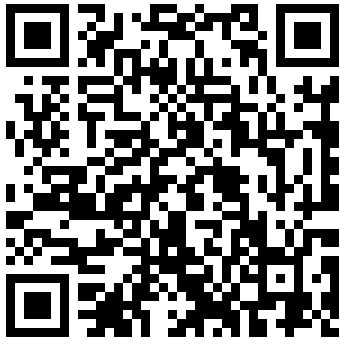 What is a quantum computer?
a computer that relies on special memory, "quantum bit", to perform massively parallel computing.
What is a quantum bit?
a basic unit of memory that uses superposition of "quantum" effect (entanglement) to store information.
a "qubit" stores the probability of information.  It represents both "1" and "0" at the same time.
Quantum Bits (Qubits)
Classical bits vs. Quantum bits
Qubits are mathematical objects (similarly to 0/1 in classical bits)
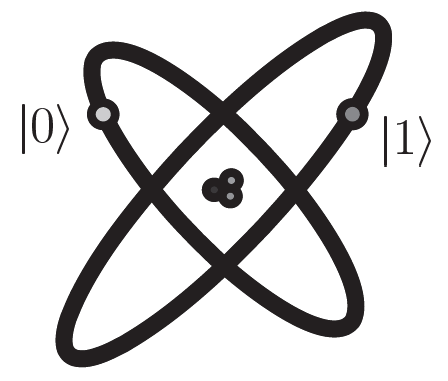 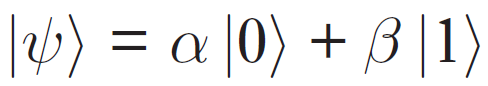 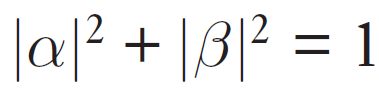 Prob.
Prob.
What is the advantage?
It is very very fast compared to conventional computers
It has very large memory
Linear optics quantum computing (LOQC)
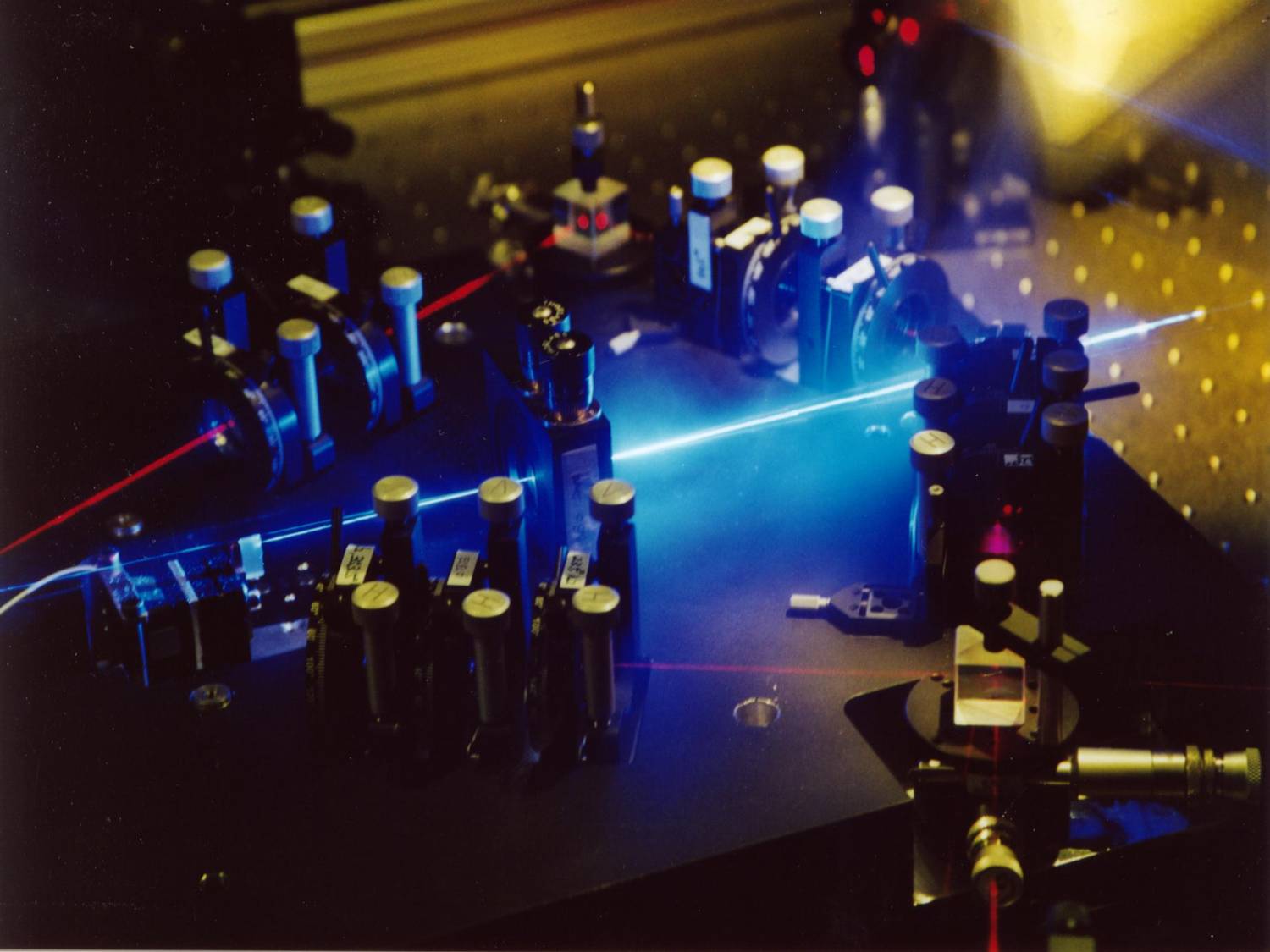 Experimental setup to generate up to four entangled photons. These photons are typically entangled in polarization and can be further manipulated by simple optical devices. Recently a four-photon cluster state was realized with this setup. http://homepage.univie.ac.at/robert.prevedel/test_research_LOQC.html
Quantum Optical Fredkin Gate
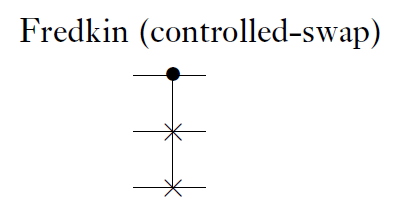 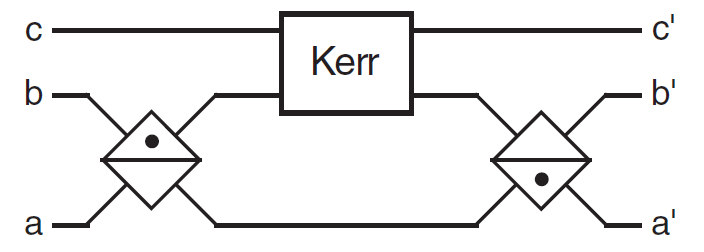 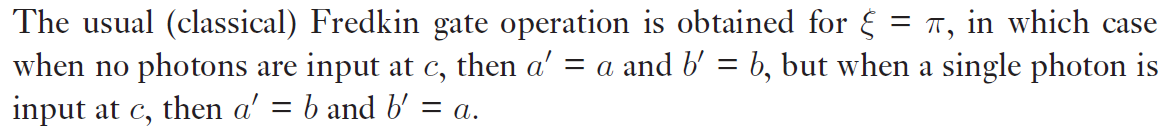 Quantum computers: physical realization
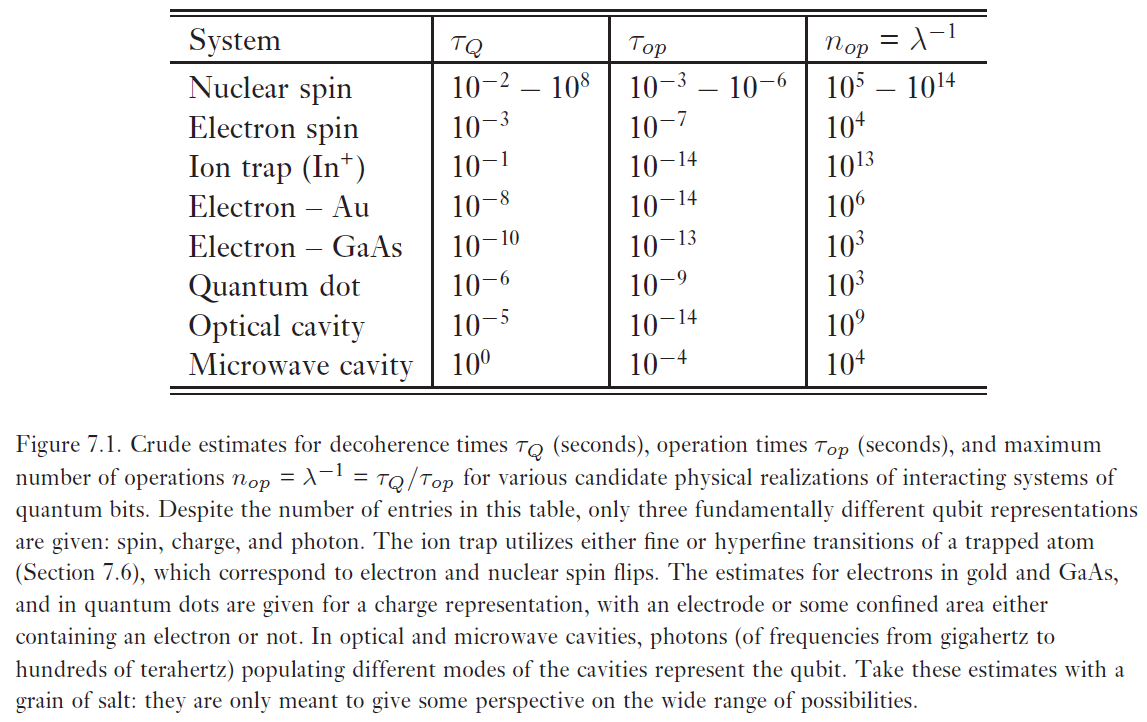 Example of quantum computers
IBM 5 and 50 qubits
D-wave two, quantum annealing
Recent work
google quantum lab's paper

claim of 100,000,000x speed up
IBM  50 qubits quantum computer
IBM  5 qubits processor
Google Nasa,  D-Wave 2x machine
Programming Quantum Computers
Quantum algorithms
computer programs that work on quantum computers
Famous algorithms
Shor's integer factorization

Given an integer N, find its prime factors
Quantum Algorithms
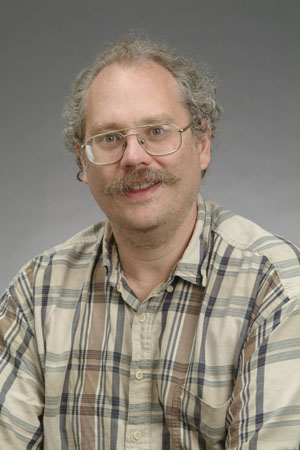 Peter Shor 
a quantum algorithm  for integer factorization formulated .
Quantum circuits
Normal
1) initialze qureg x
2) generate two individuals from qureg
3) let them compete
4) update qureg x with the winner
5) repeat step 2..4 for k times
6) measure the final result
quantum speedup
1) initialze qureg x
2) generate the first individual from qureg x
3) generate the second individual with condition that fitness is greater than the first
4) let them compete
5) update qureg x with the winner
6) repeat step 2..5 for k times
7) generate the final result
SECTION 5  Proposed Method
Grover-assisted Compact Genetic Algorithm
An arbitrary single-qubit state is defined:
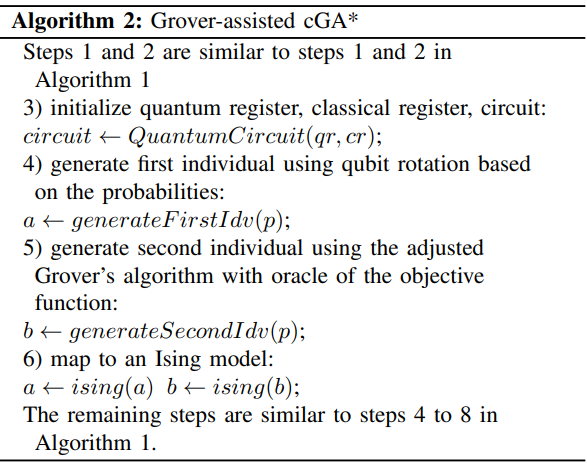 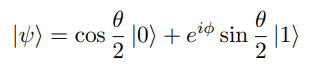 The qubit rotation for angle(θ) is defined:
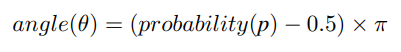 Mapping to Ising model for TSP:
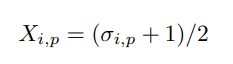 System energy for TSP:
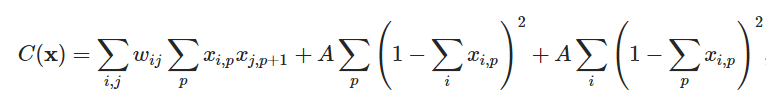 The constraints to check a feasible path
Total distance
30
SECTION 5  Proposed Method
Grover-assisted Compact Genetic Algorithm
An arbitrary single-qubit state is defined:
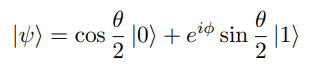 The qubit rotation for angle(θ) is defined:
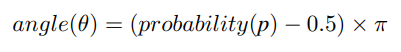 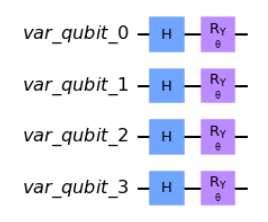 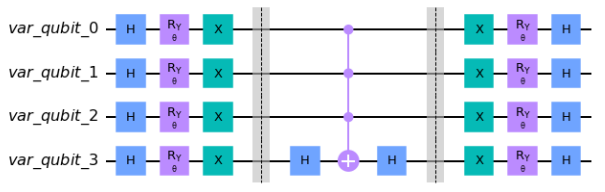 A diffuser circuit which encoding problem with 4 qubits.
A circuit to initial the state based on the probability which encoding problem with 4 qubits.
31
Capture an atom at Chiengmai U, Physics
IBM quantum computer system one
https://www.youtube.com/watch?v=tPMY4oP3Qgk
References
Yingchareonthawornchai, S., Aporntewan, C., and Chongstitvatana, P., "An Implementation of Compact Genetic Algorithm on a Quantum Computer," Int. Joint Conf. on Computer Science and Software Engineering (JCSSE), 30 May - 1 June 2012, pp.131-135.   
http://www.cp.eng.chula.ac.th/~piak/paper/2012/jcsse-quantum-cga.pdf
Suksen, K. and Chongstitvatana, P., "Experiments on Quantum Circuits for Compact Genetic Algorithm," Int. Computer Science and Engineering Conference, 18-20 Nov, 2021, Thailand.
McKinsey & Company, Quantum computing: an emerging ecosystem and industry use cases, December 2021
Contributors (student team 2019)
More Information
Search  “Prabhas Chongstitvatana”
Go to me homepage
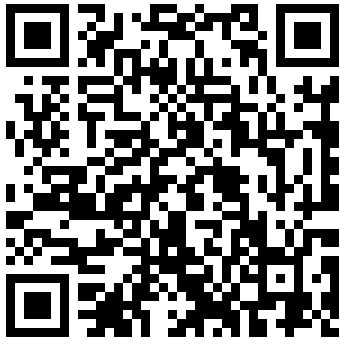